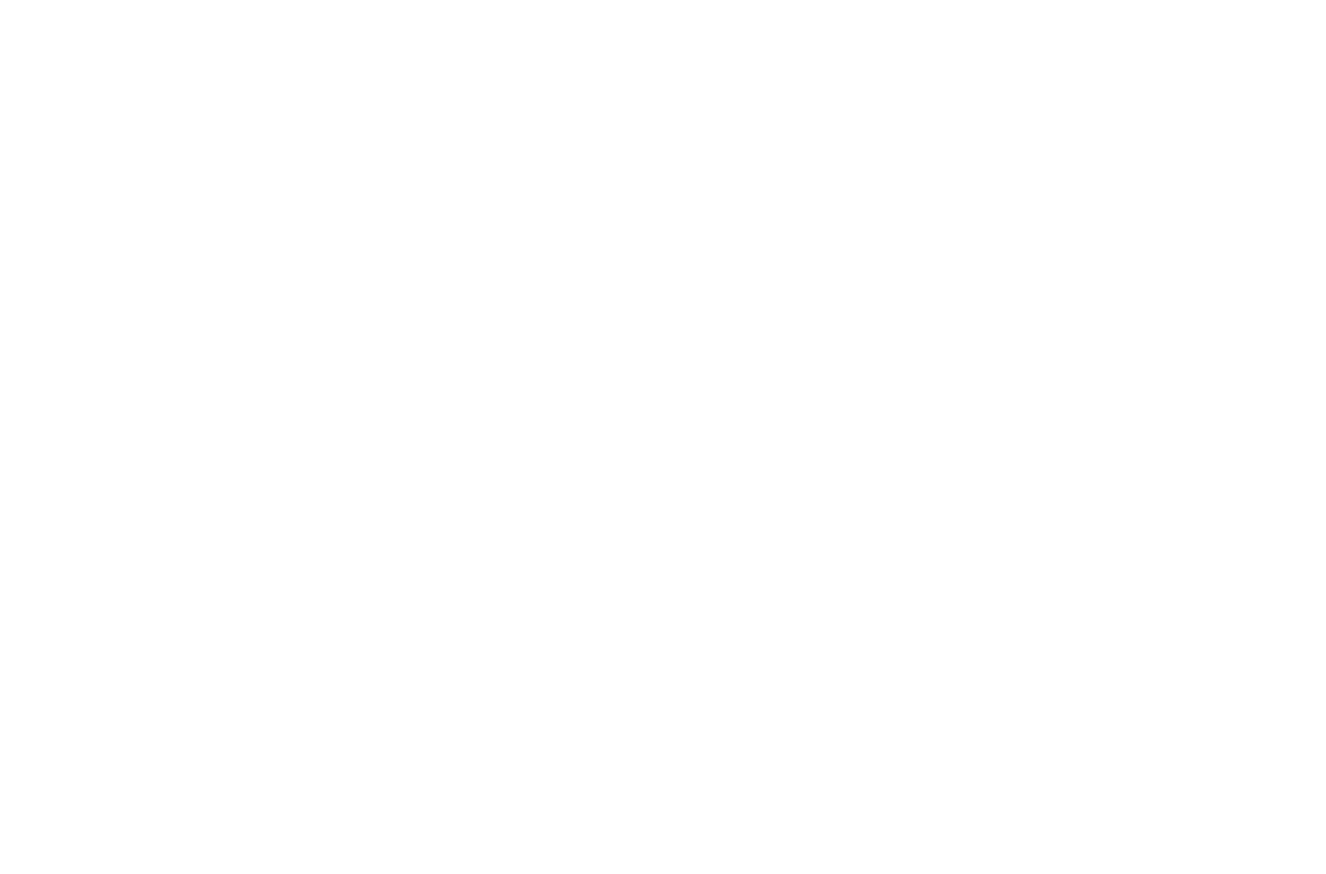 BY YUSHEN
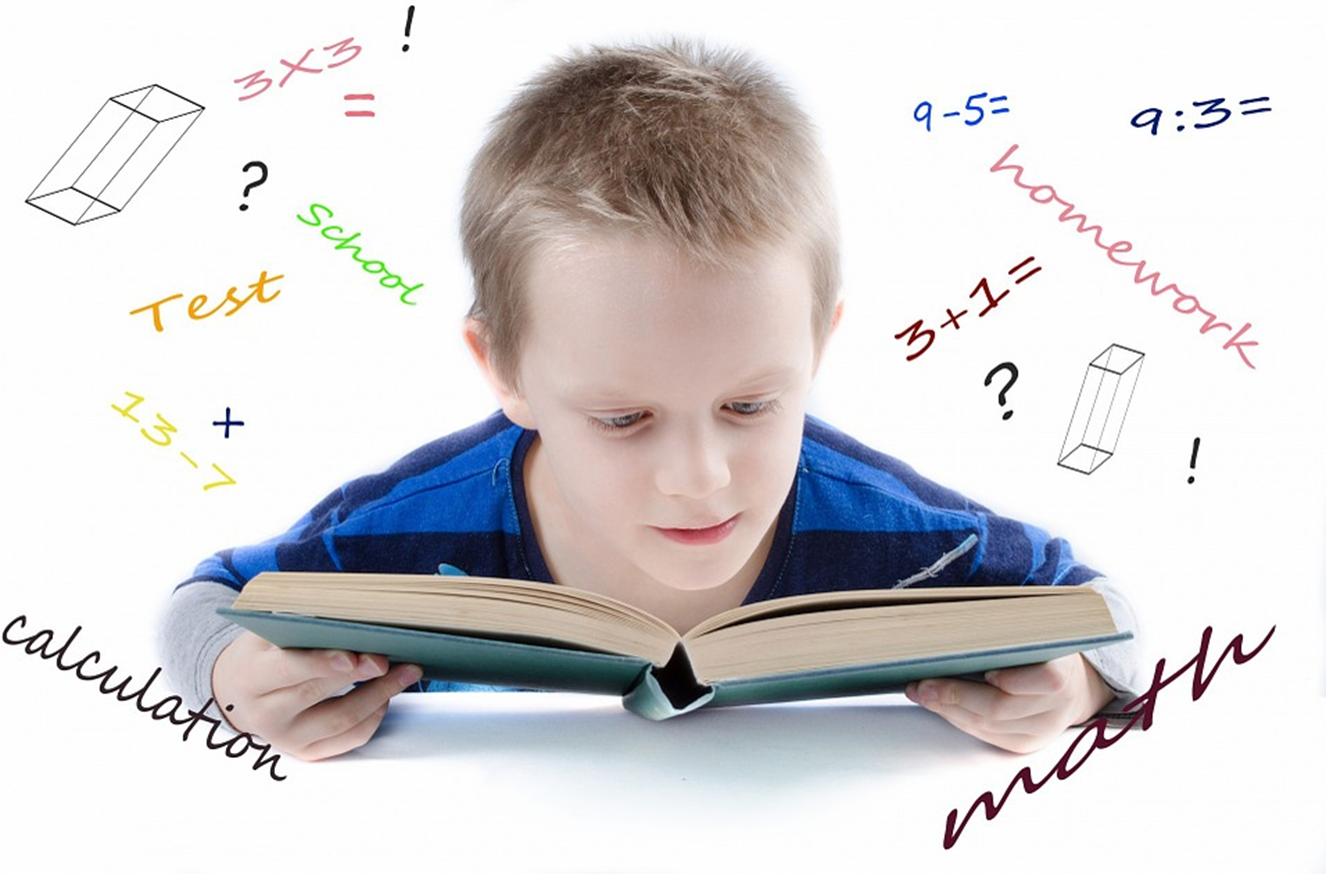 课时2.1
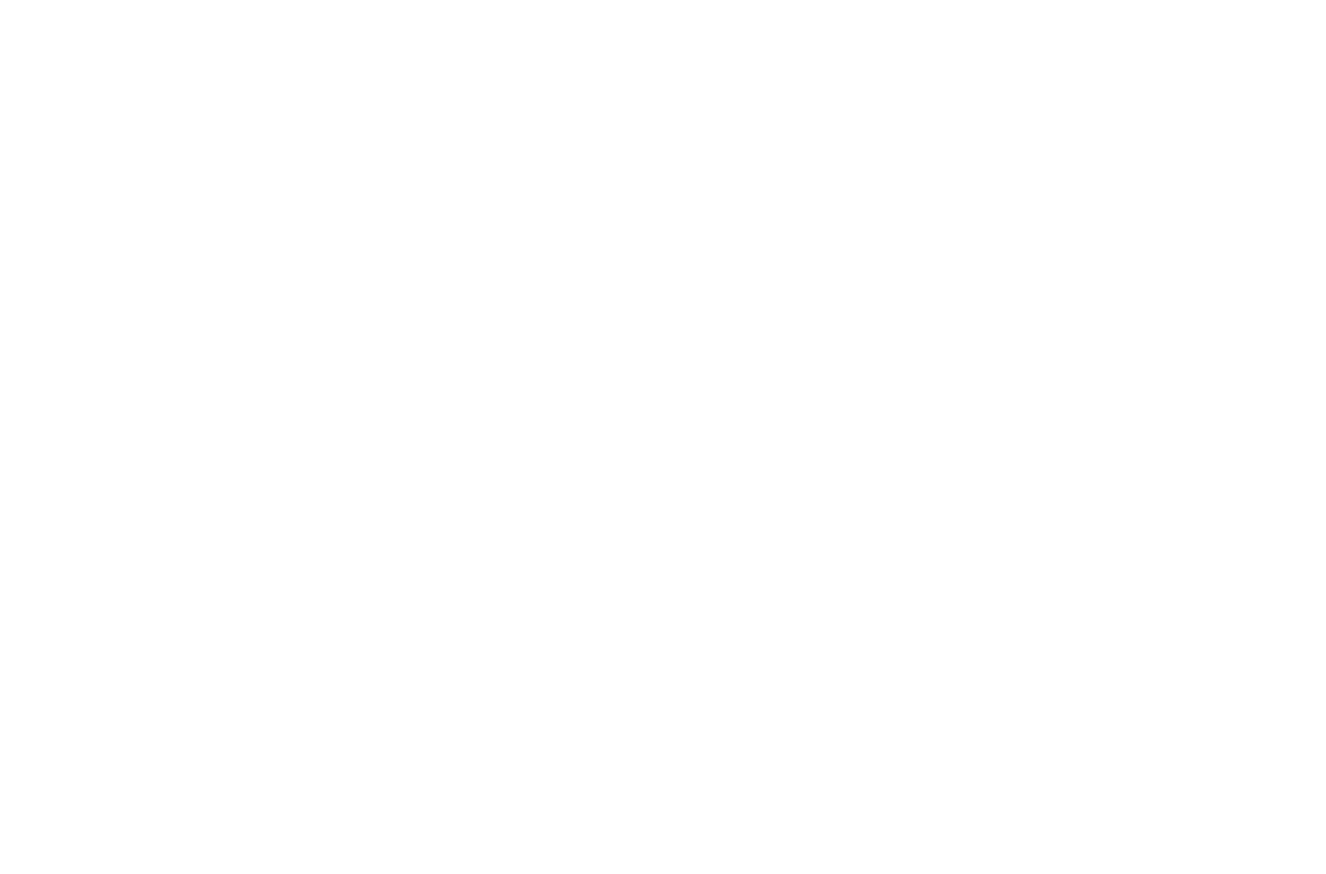 平均分
二年级下册
数学课件
SECOND GRADE MATHEMATICS COURSEWARE VOLUME II
xippt
授课时间：20XX
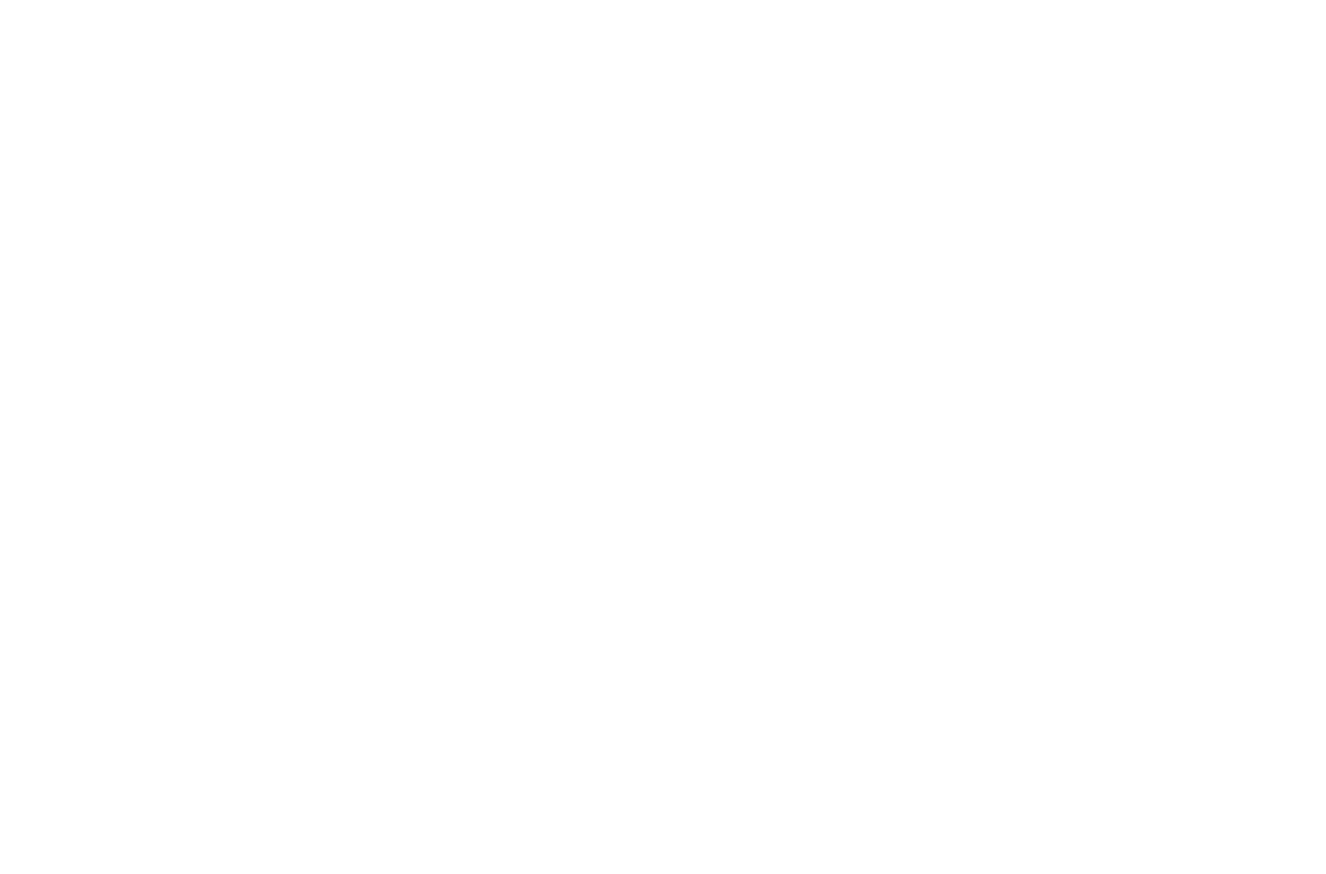 01
学习目标
了解平均分就是每份分得的结果同样多。（重点）
能够在具体的情境中，熟练地进行平均分。（难点）
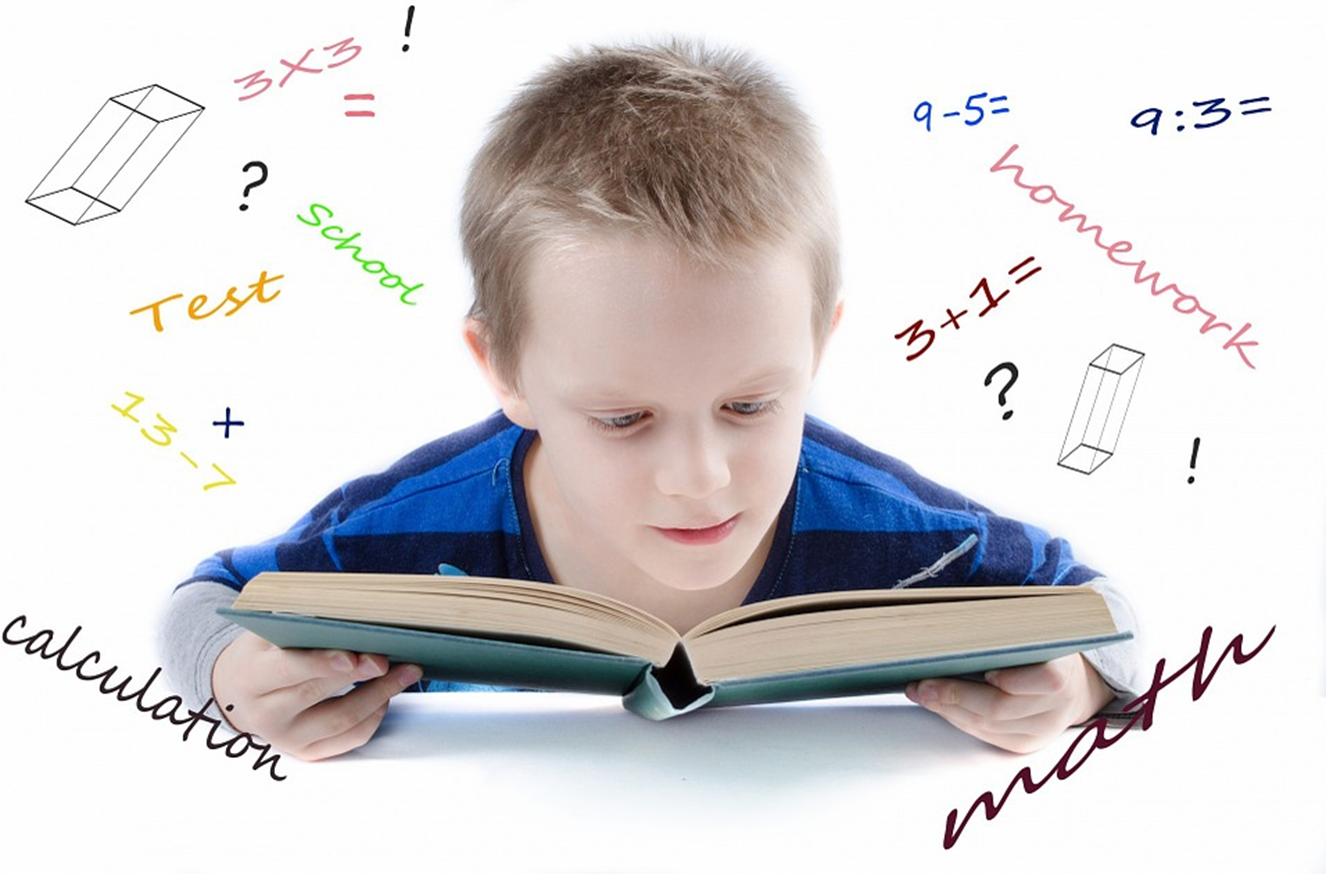 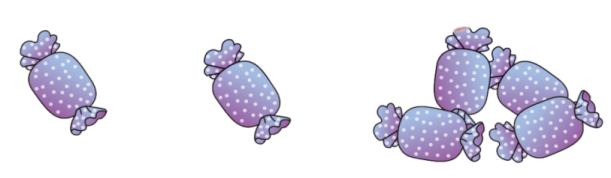 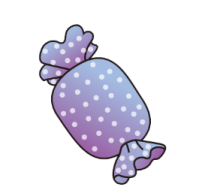 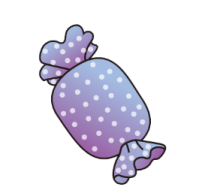 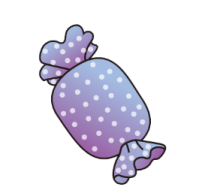 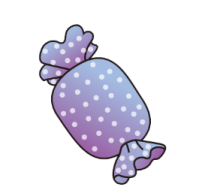 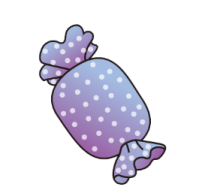 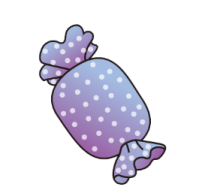 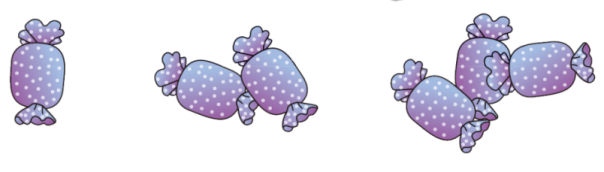 把分成                                                                      3份，分一分。
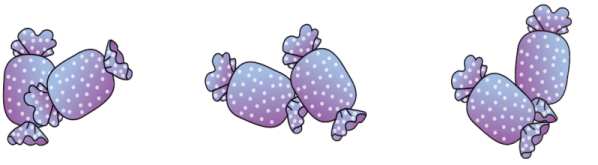 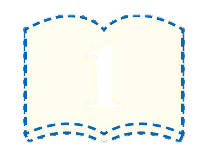 1
02
探索新知
知识点
平均分的含义
请大家观察一下，并说一说你最喜欢哪一种分糖果的方法。
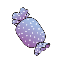 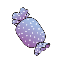 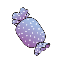 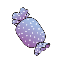 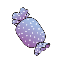 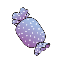 1块
1块
4块
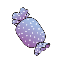 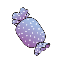 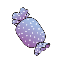 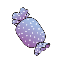 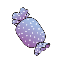 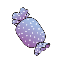 1块
2块
3块
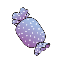 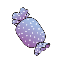 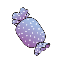 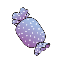 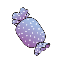 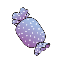 2块
2块
2块
02
探索新知
每份分得的数量不相同
每份分得的数量相同
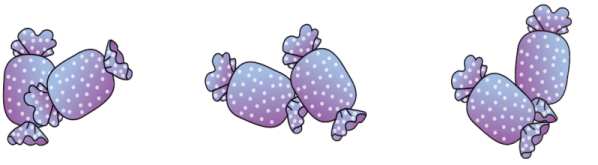 02
探索新知
像这种分糖果方法，每份分得同样多，叫平均分。
每份分得不一样多，就不是平均分。
03
小试牛刀
（选自教材P8 做一做）
1.哪些分法是平均分？在括号里画“√”。
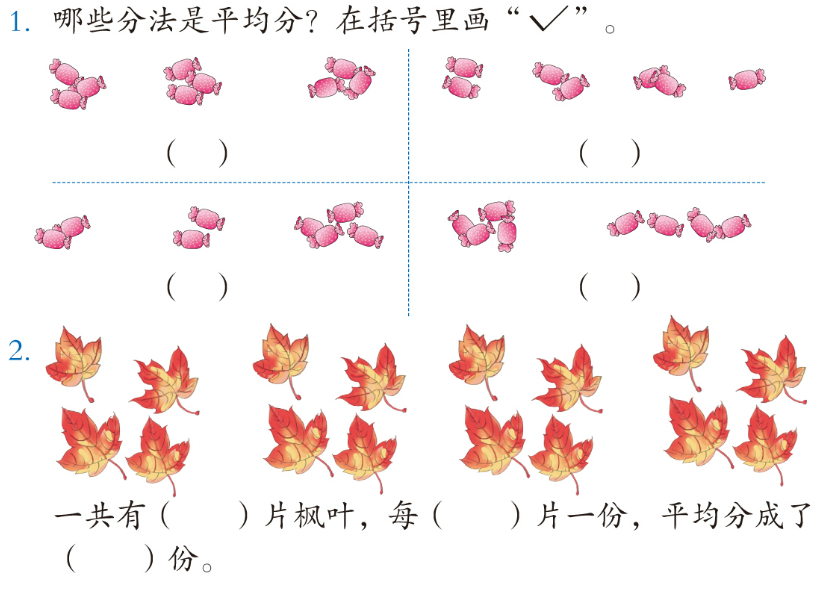 √
√
03
小试牛刀
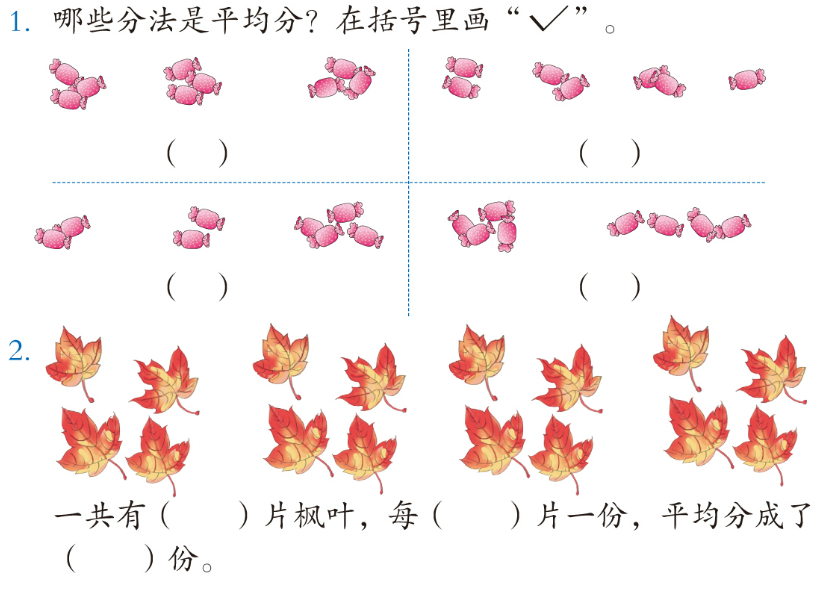 2.
一共有（          ）片枫叶，每（            ）片一份，平均分成了（         ）份。
16
4
4
1.(选自教材P11 T1)把8根          平均分给4个小朋友。
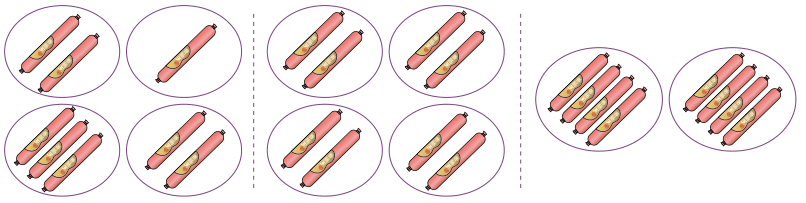 04
巩固练习
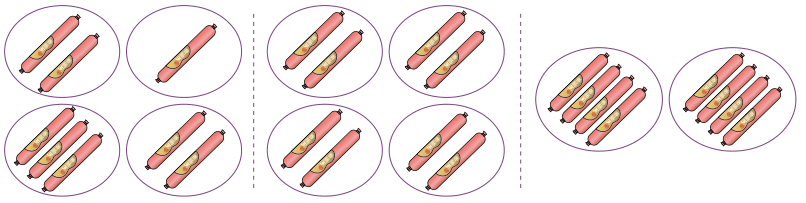 （        ）
（       ）
√
（        ）
哪种分法对？对的在括号里画“√”。
04
巩固练习
2.把6个面包分给2个小朋友，可以怎样分？
（1）如果一个小朋友分 1 个，另一个小朋友分（       ）个。
（2）如果一个小朋友分 2 个，另一个小朋友分（       ）个。
5
4
（3）如果一个小朋友分 3 个，另一个小朋友分（        ）个。
（4）上面的几种分法中，第（        ）种分法是平均分。
3
三
04
巩固练习
4. 哪种分法是平均分？在括号里画“√”。
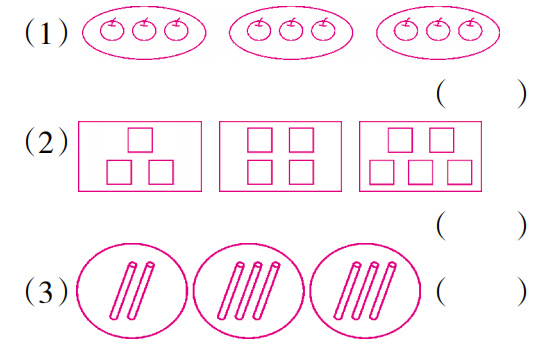 √
04
巩固练习
3.我会填。
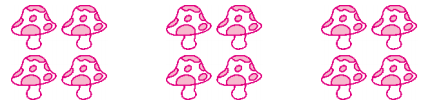 一共有（      ）个蘑菇，每（      ）个一份，平均分成了（      ）份。
3
12
4
04
巩固练习
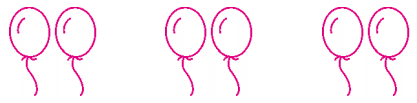 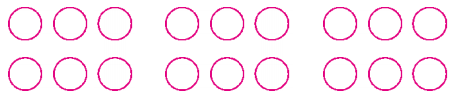 一共有（    ）个气球，
每（       ）个一份，
平均分成了（    ）份。
一共有（       ）个  ，
  每（       ）个一份，
平均分成了（    ）份。
18
6
6
2
3
3
版权声明
感谢您下载xippt平台上提供的PPT作品，为了您和xippt以及原创作者的利益，请勿复制、传播、销售，否则将承担法律责任！xippt将对作品进行维权，按照传播下载次数进行十倍的索取赔偿！
  1. 在xippt出售的PPT模板是免版税类(RF:
Royalty-Free)正版受《中国人民共和国著作法》和《世界版权公约》的保护，作品的所有权、版权和著作权归xippt所有,您下载的是PPT模板素材的使用权。
  2. 不得将xippt的PPT模板、PPT素材，本身用于再出售,或者出租、出借、转让、分销、发布或者作为礼物供他人使用，不得转授权、出卖、转让本协议或者本协议中的权利。
05
课堂小结
这节课你们都学会了哪些知识？
把一些物品分成几份，每份分得同样多，叫平均分。
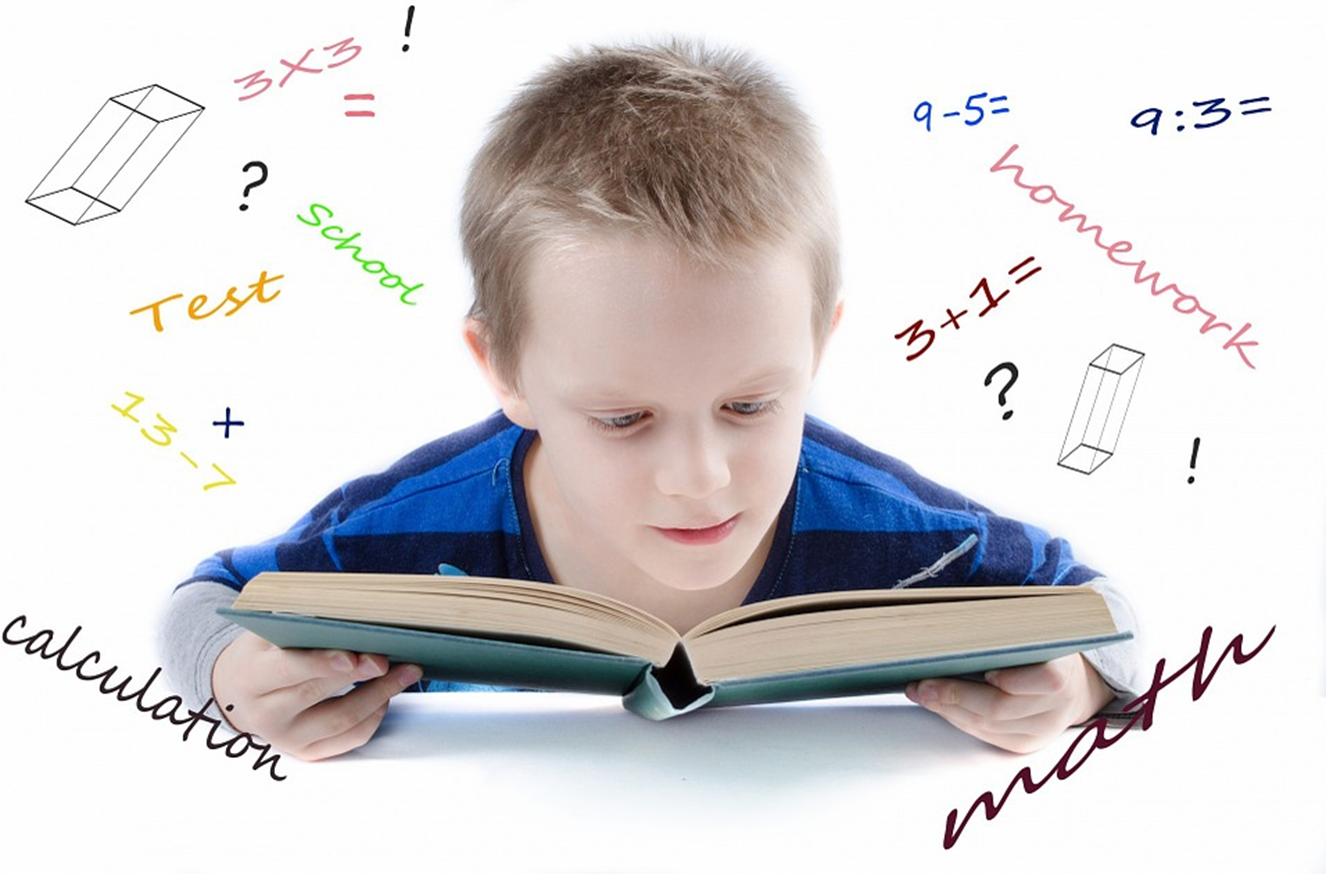 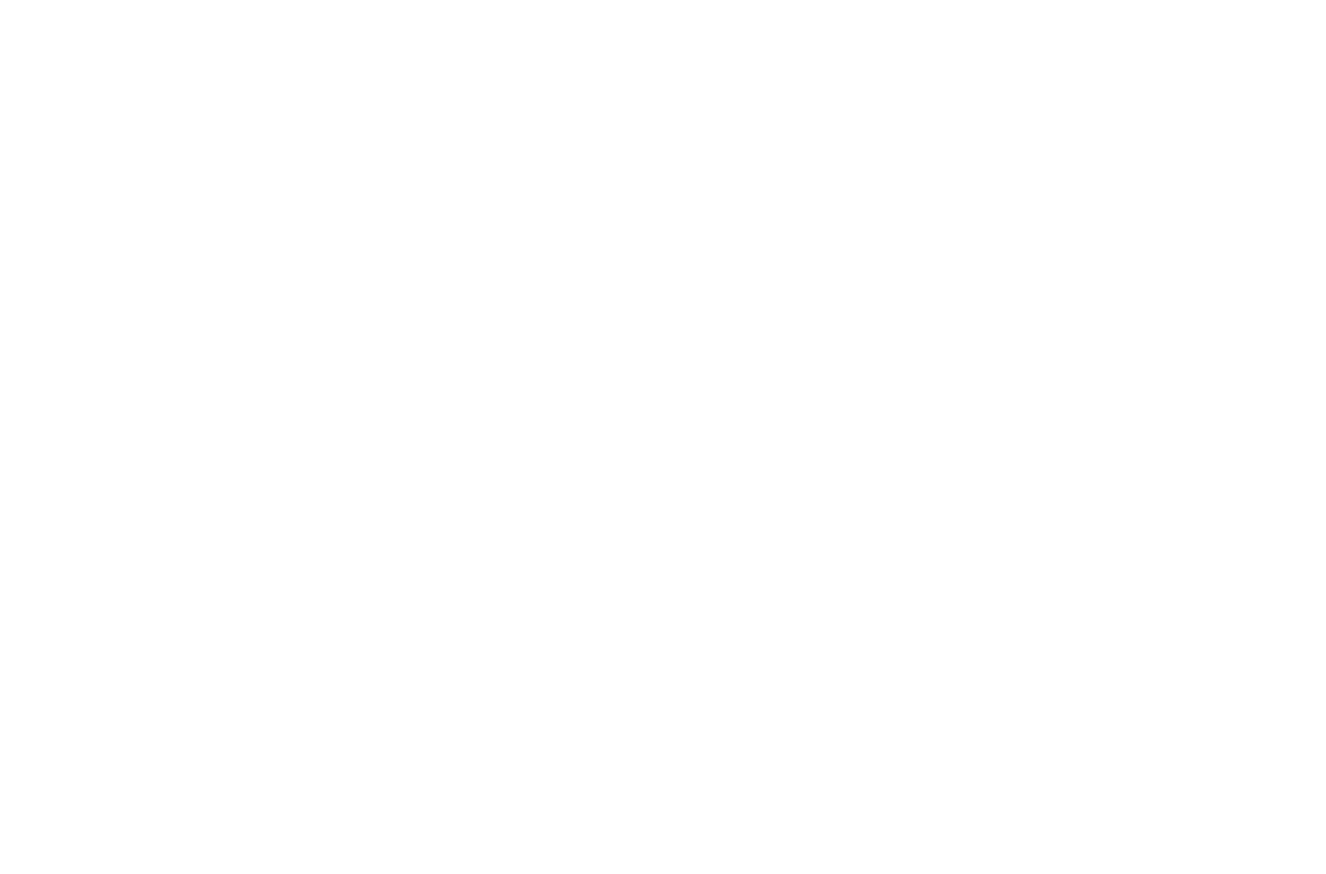 BY YUSHEN
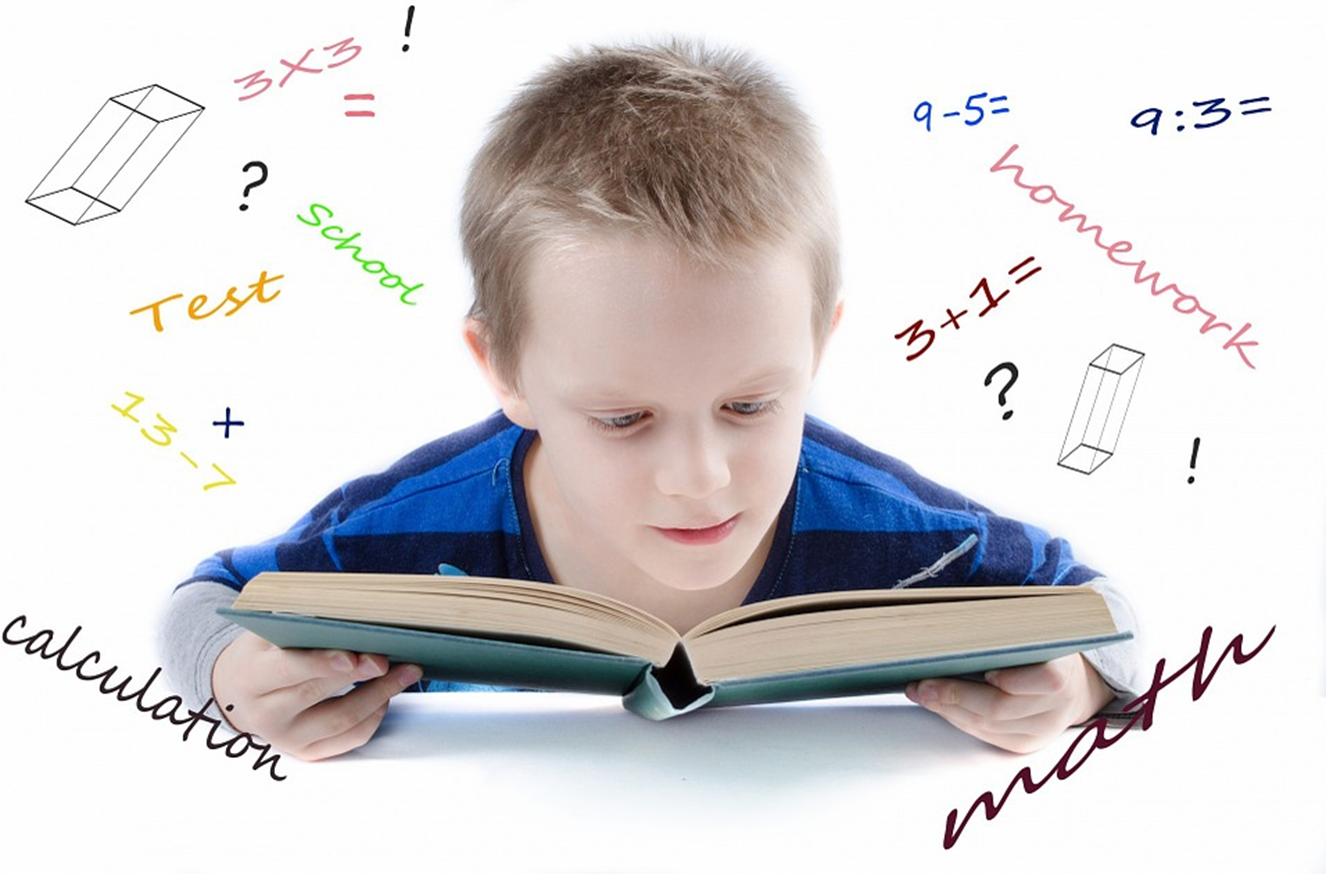 课时2.1
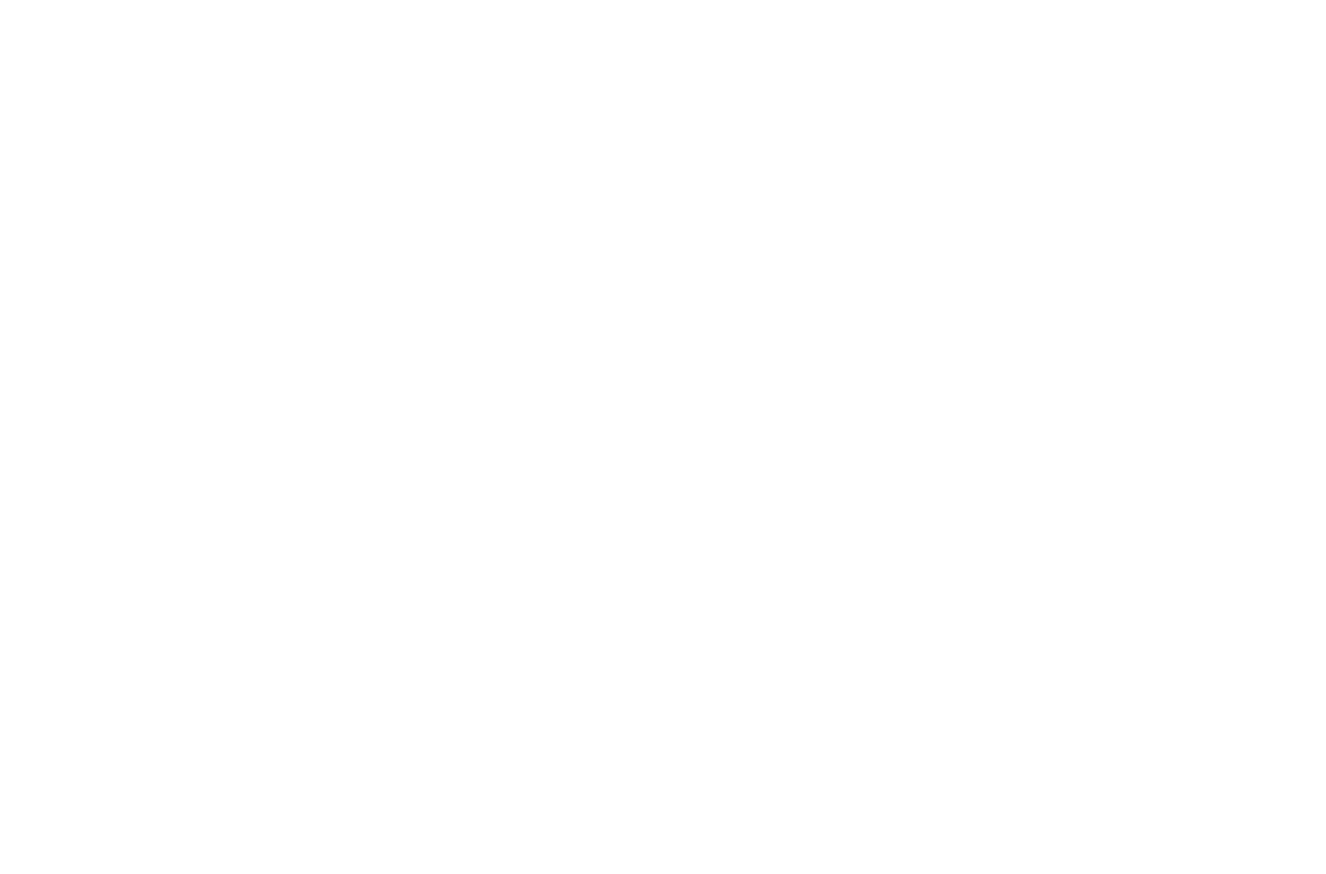 谢谢观看
二年级下册
数学课件
SECOND GRADE MATHEMATICS COURSEWARE VOLUME II
xippt
授课时间：20XX
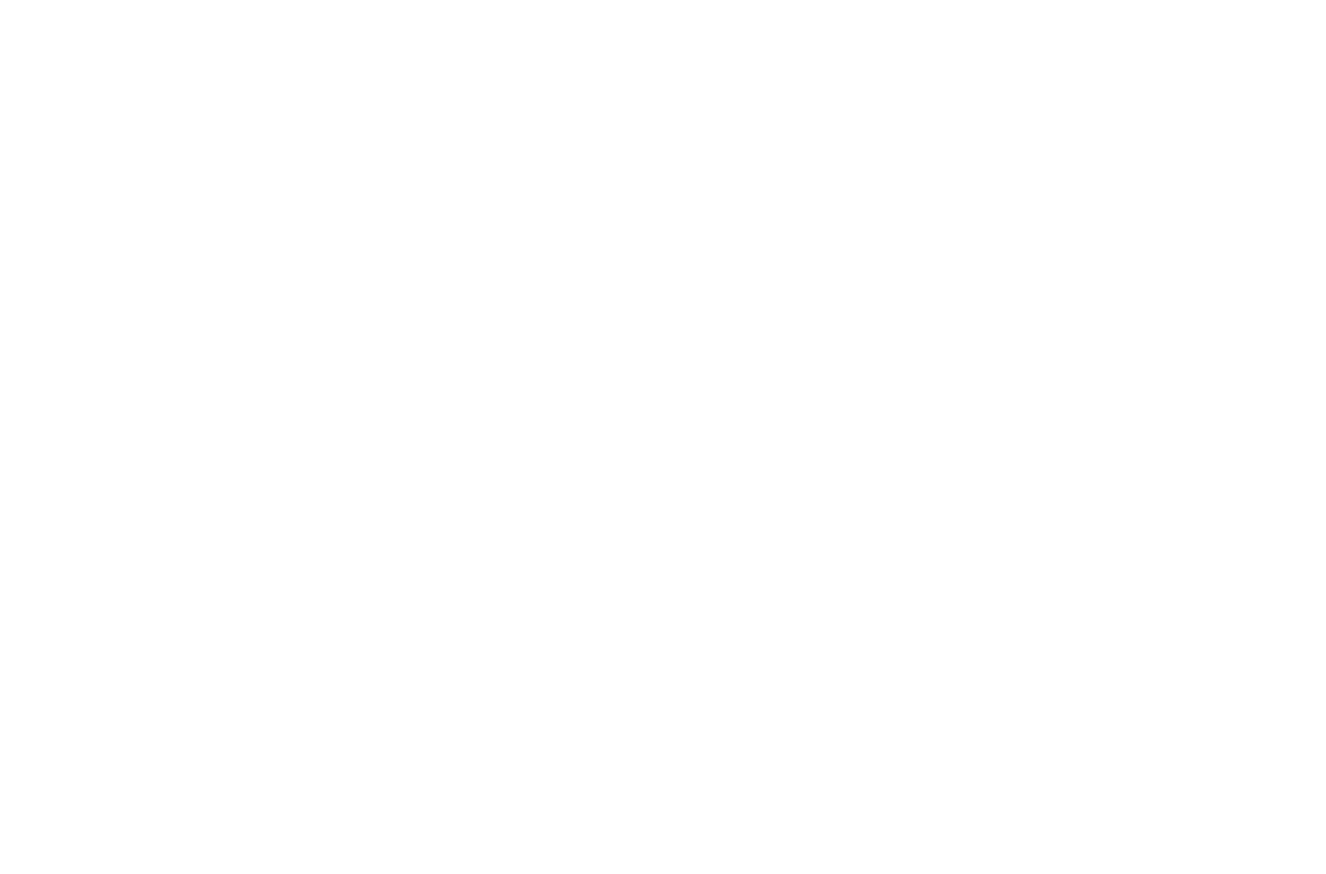